بسم الله الرحمن الرحيم
الفصل الثالث: التعليم الإلكتروني
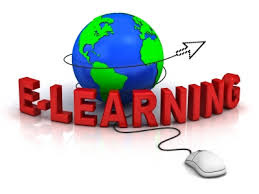 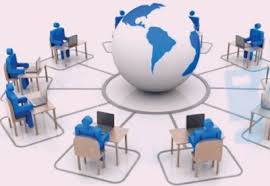 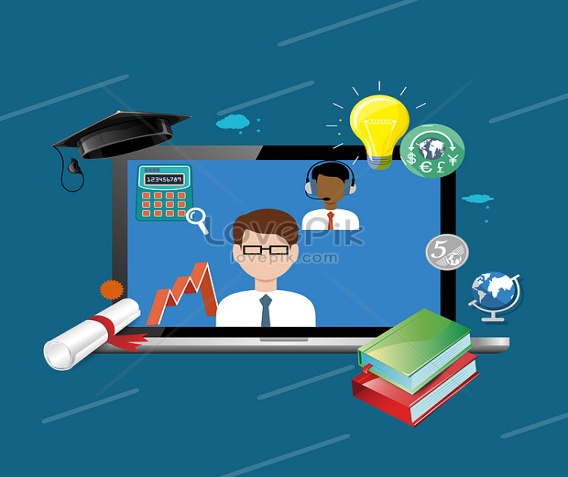 الفصل الثالث
 التعليم الإلكتروني
الفرقة الثالثة: شعبة علم النفس
إعداد
أ.د.م/ عبدالرسول عبداللاه
أستاذ مساعد بقسم علم النفس التربوي بكلية التربية – جامعة سوهاج
التعلم الإلكتروني
مقدمة
المفهوم
أنواعه
مبررات استخدامه
فوائدة وتقنياته
ماذا نتعلم في الفصل الثالث والأخير؟
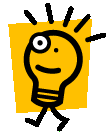 الفصل الثالث: التعليم الإلكتروني
مقدمة:
يبحث التربويون باستمرار عن أفضل الطرق والوسائل لتوفير بيئة تعليمية تفاعلية لجذب اهتمام الطلبة وحثهم على تبادل الآراء والخبرات. وتعتبر تقنية المعلومات ممثلة في الحاسب الآلي والإنترنت ومايلحق بهما من وسائط متعددة من أنجح الوسائل لتوفير هذه البيئة التعليمية الثرية، حيث يمكن العمل في مشاريع تعاونية بين مدارس مختلفة، ويمكن للطلبة أن يطوروا معرفتهم بمواضيع تهمهم من خلال الاتصال بزملاء وخبراء لهم نفس الاهتمامات. وتقع على الطلبة مسؤولية البحث عن المعلومات وصياغتها مما ينمي مهارات التفكير لديهم. كما أن الاتصال عبر الإنترنت ينمي مهارات الكتابة ومهارات اللغة الإنجليزية حيث تزود الإنترنت الطلبة والمعلمين على حد سواء بالنصوص المكتوبة باللغة الإنجليزية في شتى المواضيع ومختلف المستويات.
الفصل الثالث: التعليم الإلكتروني
أما بالنسبة للمعلمين فإن الاتصال بالشبكة العالمية تمكن المعلم من الوصول إلى خبرات وتجارب تعليمية يصعب الوصول إليها بطرق أخرى. 
وتكمن قوة الإنترنت في قدرتها على الربط بين الأشخاص عبر مسافات هائلة وبين مصادر معلوماتية متباينة، فاستخدام هذه التكنولوجيا تزيد من فرص التعليم وتمتد بها إلى مدى أبعد من نطاق المدارس، وهذا ماعرف بمسمى التعليم الإلكتروني الذي يعد من أهم ميزات مدرسة المستقبل.
ثم طرأت مؤخرا تغييرات واسعة على مجال التعليم. وبدأ سوق العمل - من خلال حاجته لمهارات ومؤهلات جديدة -يفرض توجهات واختصاصات مستحدثة تلبي حاجات الاقتصاد الجديد. لذا فإن المناهج التعليمية خضعت هي الأخرى لإعادة نظر لتواكب المتطلبات الحديثة والتقنيات المتاحة، مثل التعليم الإلكتروني والتعليم المباشر الذي يعتمد على الإنترنت.
الفصل الثالث: التعليم الإلكتروني
لكن مجال التعليم الإلكتروني وحلوله لن تكون ناجحة إذا افتقرت لعوامل أساسية من عناصر تتوفر في التعليم التقليدي الحالي، فهذا الأخير يحقق الكثير من المهام بصورة غير مباشرة أو غير مرئية بالنسبة لعابر السبيل الذي يرى أن تقنية الإنترنت ستقلب كل الموازين بدون الإطلاع على كنه العملية التربوية بصورة عميقة. حيث يشكل دوام الطلاب للمدارس وحضورهم الجماعي أمراً هاما يغرس قيما تربوية بصورة غير مباشرة ويعزز أهمية العمل المشترك كفريق واحد. وتتفاوت اختصاصات مؤسسات التعلم الإلكتروني بين مجموعة متنوعة من الخدمات، مثل الحصول على شهادة الماجستير بشكل مباشر عبر الإنترنت، أو منح الشهادات التقنية للمبرمجين والمتخصصين في مجال تقنية المعلومات وغير ذلك من المزايا الرائعة، حيث تقوم بدورها بالإجراءات اللازمة وتوفير المعايير المطلوبة لطرح برامج معترف بها للدارسة عن بعد.
الفصل الثالث: التعليم الإلكتروني
ووفقاً لبعض الدارسات والأبحاث المتخصصة، تبين أن نسبة 48% من المعاهد والجامعات التقليدية كانت قد طرحت مناهجها بشكل مباشر على الإنترنت في العام 1998، في حين ارتفعت النسبة إلى 70% في العام 2000، وفي المقابل هنالك جامعات لا تقدم خدماتها ومناهجها سوى عن طريق الإنترنت.
ومن المتوقع أن تحقق صناعة التعلم الإلكتروني المباشر عبر الإنترنت نمواً كبيراً يصل إلى أكثر من 23 مليار دولار في العام 2004، وذلك حسبما أظهرته الدراسات التي قامت بها مجموعة آي دي سي لأبحاث السوق، مستندة بذلك على التطور الكبير في قطاع الأعمال الإلكترونية وازدياد الطلب على المحترفين والمتخصصين.
السؤال الأول
عرف التعلم الإلكتروني
يعرف التعليم الإلكتروني بأنه "التعليم الذي يستهدف إيجاد بيئة تفاعلية غنية بالتطبيقات المعتمدة على تقنيات الحاسب الآلي والإنترنت تمكن من الوصول إلى مصادر التعلم في أي وقت ومن أي مكان"
التعريف الأول
كما يعرف بأنه ”تقديم المحتوى التعليمي مع ما يتضمنه من شروحات وتمارين وتفاعل ومتابعة بصورة جزئية أو شاملة في الفصل أو عن بعد بواسطة برامج متقدمة مخزنة في الكمبيوتر أو عبر الإنترنت"
التعريف الثاني
السؤال الثاني
ما أنواع التعلم الإلكتروني
يعني أسلوب وتقنيات التعليم المعتمدة على الإنترنت لتوصيل وتبادل الدروس وموضوعات الأبحاث بين المتعلم والمعلم في الوقت نفسه الفعلي لتدريس المادة مثل المحادثة الفورية Real-time Chat، أو تلقي الدروس من خلال ما يسمى بالفصول الافتراضية Virtual Classrooms. وفيه يقوم جميع الطلاب المسجلين في المقرر بالدخول إلي موقع المقرر في الوقت نفسه، ويقومون بالمناقشة في الوقت نفسه، وهنا يكون التعليم مشترطاً بوقت الدخول عبر الإنترنت. 
ومن إيجابيات هذا النوع من التعلم أن المتعلم يستطيع الحصول على التغذية الراجعة المباشرة من المعلم.
1- التعلم الإلكتروني المتزامن
السؤال الثاني
ما أنواع التعلم الإلكتروني
وفيه يحصل المتعلم على دروس مكثفة أو حصص وفق برنامج دراسي مخطط ينتقي فيه الأوقات والأماكن التي تتناسب مع ظروفه عن طريق توظيف بعض أساليب التعليم الالكتروني، مثل:البريد الالكتروني وأشرطة الفيديو، ويعتمد هذا التعليم على الوقت الذي يقضيه المتعلم للوصول إلى المهارات التي يهدف إليها الدرس. 
 من إيجابيات التعلم الغير متزامن أن المتعلم يحصل على الدراسة حسب الأوقات الملائمة له، وبالجهد الذي يرغب في تقديمه ، كذلك يستطيع الطالب إعادة دراسة المادة والرجوع إليها إلكترونيا كلما احتاج لذلك. ومنن سلبياته عدم استطاعة المتعلم الحصول على تغذية راجعة فورية من المعلم إلا في وقت متأخر أو عند الانتهاء من الدورة أو البرنامج. وكذلك يحتاج المتعلم (الطالب) دائماً إلى تحفيز نفسه للدراسة، وذلك لأن معظم الدراسة تقوم على التعلم الذاتي.
2- التعلم الإلكتروني غير المتزامن
الفصل الثالث: التعليم الإلكتروني
السؤال الثالث: ما مبررات استخدام التعليم الإلكتروني
(1) الطلاب محتاجون إلى الاهتمام، مما يستدعي أن يكون هناك طريقة مميزة لعرض المناهج، ويتم هذا عبر الشبكة.
(2) الاتصال الحقيقي: إمكانية الاتصال والوصول إلى المناهج في أي وقت.
(3) نمو الطلب على المعرفة: فالمعرفة هي قاعدة الاستثمار في الانسان وتنمية مهاراته مما يعود بأفضل النتائج.
(4) استخدام العديد من مساعدات التعليم والوسائل التعليمية والتي قد لا تتوفر لدى العديد من المتعلمين من الوسائل السمعية والبصرية.
(5) التقييم الفوري والسريع والتعرف على النتائج وتصحيح الأخطاء.
الفصل الثالث: التعليم الإلكتروني
السؤال الثالث: ما مبررات استخدام التعليم الإلكتروني
(6) مراعاة الفروق الفردية لكل متعلم نتيجة لتحقيق الذاتية في الاستخدام.
(7) تعدد مصادر المعرفة نتيجة الاتصال بالمواقع المختلفة على الانترنت.
(8) نشر الاتصال التفاعلي بين الطلاب بعضهم ببعض، مما يحقق التوافق بين فئات المختلفة ذات المستويات المتساوية أو المتوافقة.
(9) الطالب يتعلم ويخطيء  في حريه (الخصوصية الذاتية) ، ويمكن تخطي بعض المراحل التي يراها سهلة.
(10) توسيع نطاق التعليم وتوسيع فرص القبول المرتبطة بمحدودية الأماكن الدراسية.
الفصل الثالث: التعليم الإلكتروني
تابع: مبررات استخدام التعليم الإلكتروني
(11) التمكن من تدريب وتعليم العاملين وتأهليهم دون الحاجة إلى ترك أعمالهم بالإضافة إلى تعليم ربات البيوت مما يسهم في رفع نسبة المتعلمين والقضاء على الأمية.
(12) المرونه: من حيث سهولة وسرعة تحديث وتعديل المحتوى التعليمي أو التدريبي دون تكاليف إضافية باهظة.
(13) الاستمرارية في التعلم، لأنه وسيلة اتصال متوفرة دائماً بدون انقطاع وبمستوى عال من الجودة.
(14) القدرة على تحديد مستوى المتعلم، وإيصال المحتوى المناسب له بدون التقيد بالمتدربين الآخرين، بالإضافة إلى سهولة التعرف على المراحل السابقة التي احتازها المتعلم.
(15) تغيير دور المعلم من الملقي والملقن  والمصدر الوحيد للمعلومات وتحويله إلى دور الموجه والمشرف على التعلم.
الفصل الثالث: التعليم الإلكتروني
تابع: مبررات استخدام التعليم الإلكتروني
(16) سرعة تطوير وتغيير المناهج والبرامج على الإنترنت بما يواكب خطط الوزارة ومتطلبات العصر دون تكاليف إضافية باهظة، كما هو الحال في تطوير البرامج على أقراص الليزر مثلاً
. (17) تخطي جميع العقبات التي تحول دون وصول المادة التعليمية (المناهج، المراجع ... إلخ) إلى الطلاب في الأماكن النائية بل ويتجاوز ذلك إلى خارج حدود الدول.
(18) تحسين وإثراء مستوى التعليم وتنمية القدرات الفكرية
الفصل الثالث: التعليم الإلكتروني
السؤال الرابع: ما فوائد التعليم الإلكتروني ؟
(1)  زيادة إمكانية الاتصال بين الطلبة فيما بينهم، وبين الطلبة والمدرسة:
(2) المساهمة في وجهات النظر المختلفة للطلاب:
(3) الإحساس بالمساواة :
(4)سهولة الوصول إلى المعلم:
(5)إمكانية تحوير طريقة التدريس:
الفصل الثالث: التعليم الإلكتروني
تابع: فوائد التعليم الإلكتروني
(6) ملائمة مختلف أساليب التعليم:
(7)المساعدة الإضافية على التكرار:
(8)توفر المناهج طوال اليوم وفي كل أيام الأسبوع (24) ساعة في اليوم (7) أيام في الأسبوع: 
:
(9)الاستمرارية في الوصول إلى المناهج:
(10)الانصراف عن الإعتماد على الحضور الفعلي:
الفصل الثالث: التعليم الإلكتروني
تابع: فوائد التعليم الإلكتروني
(11)  سهولة وتعدد طرق تقييم تطور الطالب:
(12) الاستفادة القصوى من الزمن:
(13)تقليل الأعباء الإدارية بالنسبة للمعلم:
(14) تقليل حجم العمل في المدرسة:
الفصل الثالث: التعليم الإلكتروني
السؤال الخامس: ما التقنيات التي تستخدم في التعلم الإلكتروني ؟
الفصل الثالث: التعليم الإلكتروني
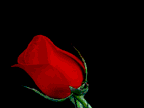 شكراً لحسن المتابعة والاهتمام
حفظكم الله من كل مكروه وسوء
Associated. Prof. Abdulrasoul Abdullah